Troy Street Project
City of Lemon Grove Council Workshop Presentation
Marko Medved, Director, Dept. of General Services
Scott Christman, Deputy Director, Dept. of General Services 
Dijana Beck, Director, Office of Homeless Solutions
March 4, 2025
Background Information
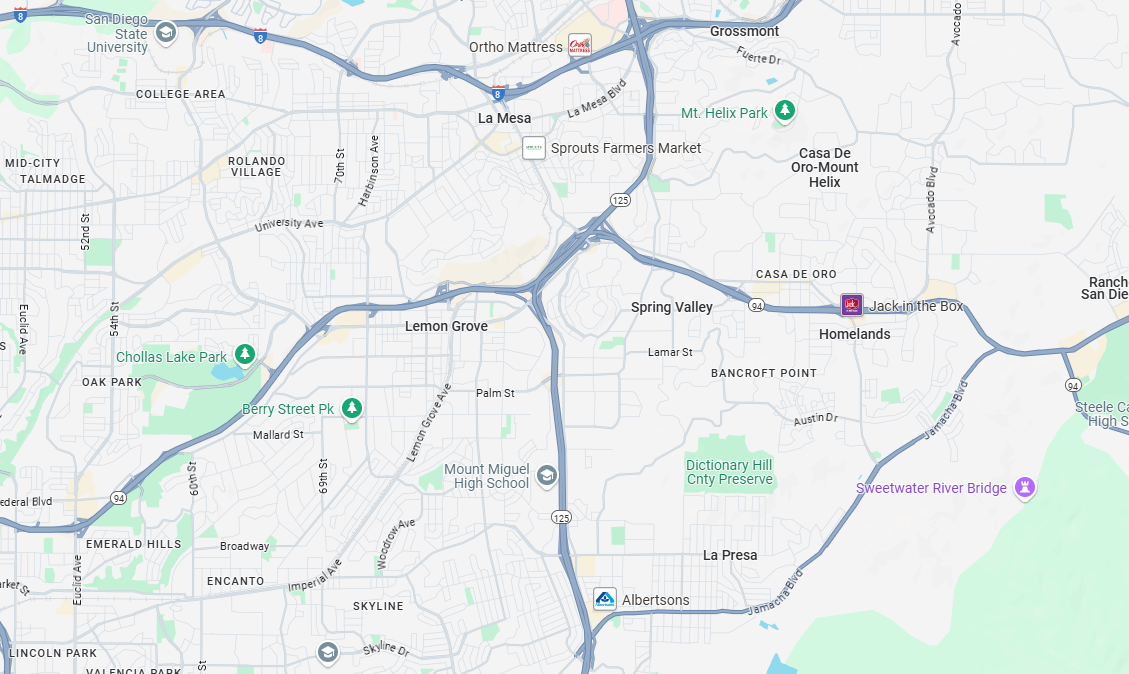 Location
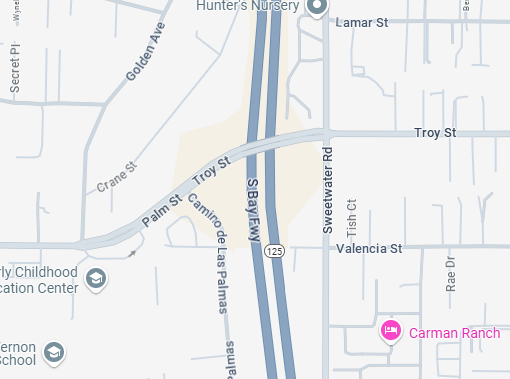 Lemon Grove
Spring Valley
Location
Project Timeline
Today
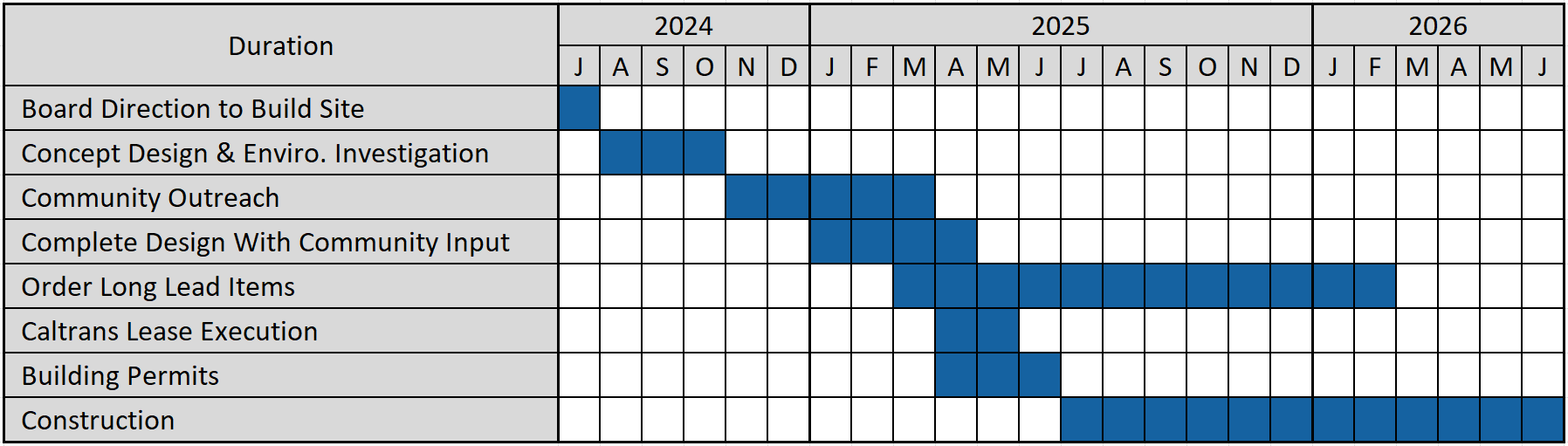 Public Feedback in Design
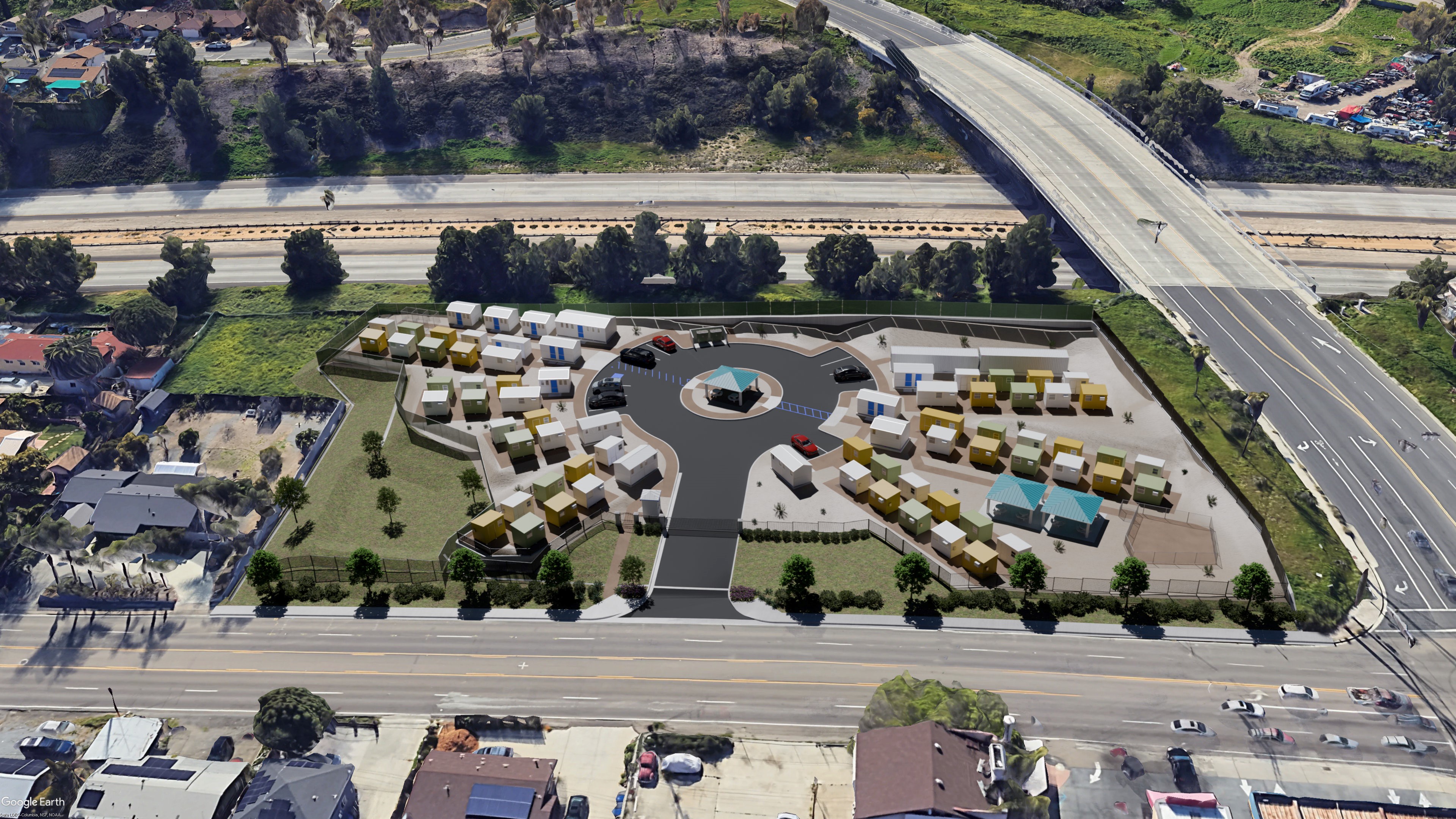 SR-125
Troy Street
👁
Sweetwater Road
Public Feedback in Design
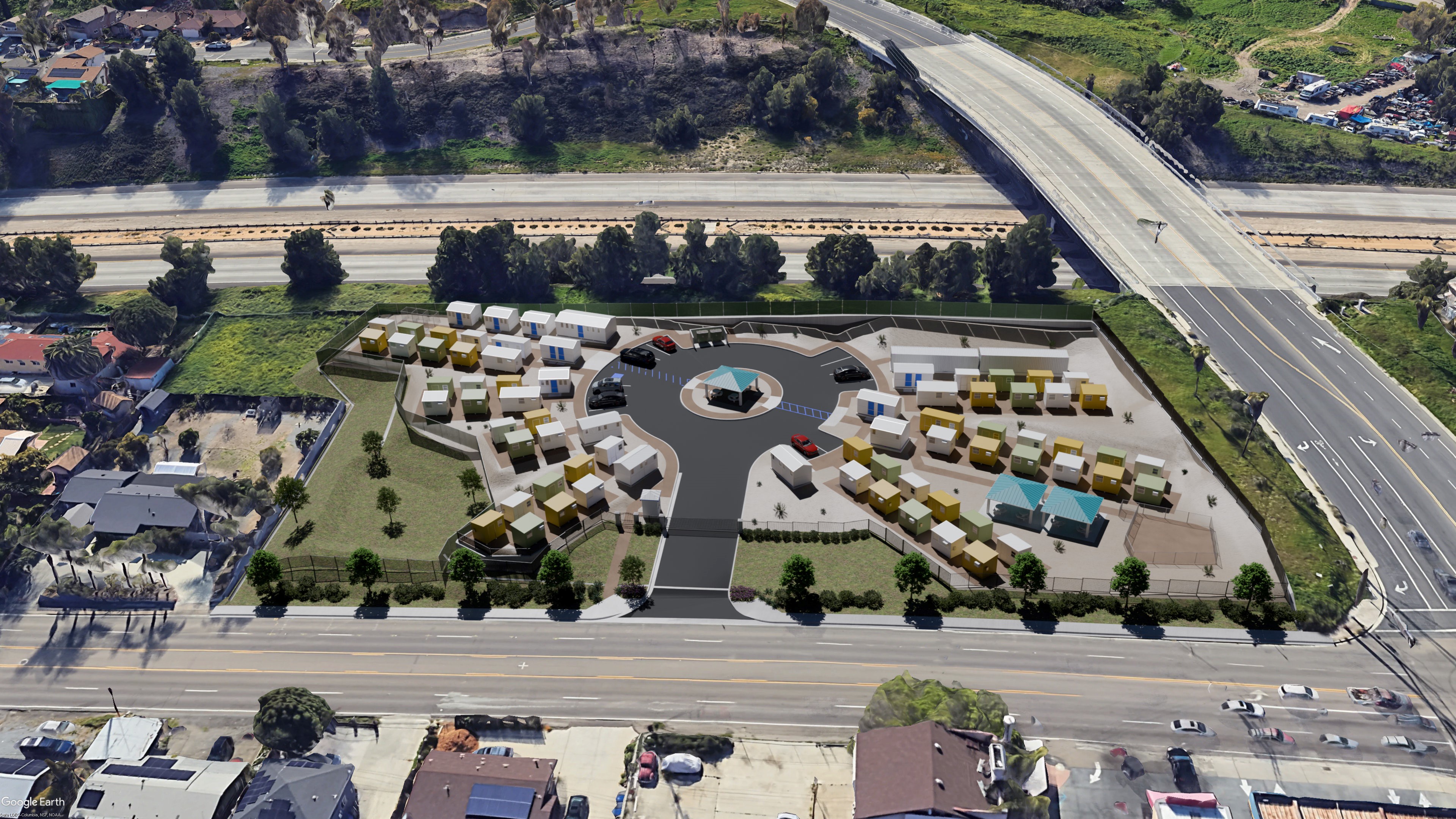 Restrooms with showers
SR-125
Troy Street
Pavilion
Queuing area for incoming cars
Sweetwater Road
Design
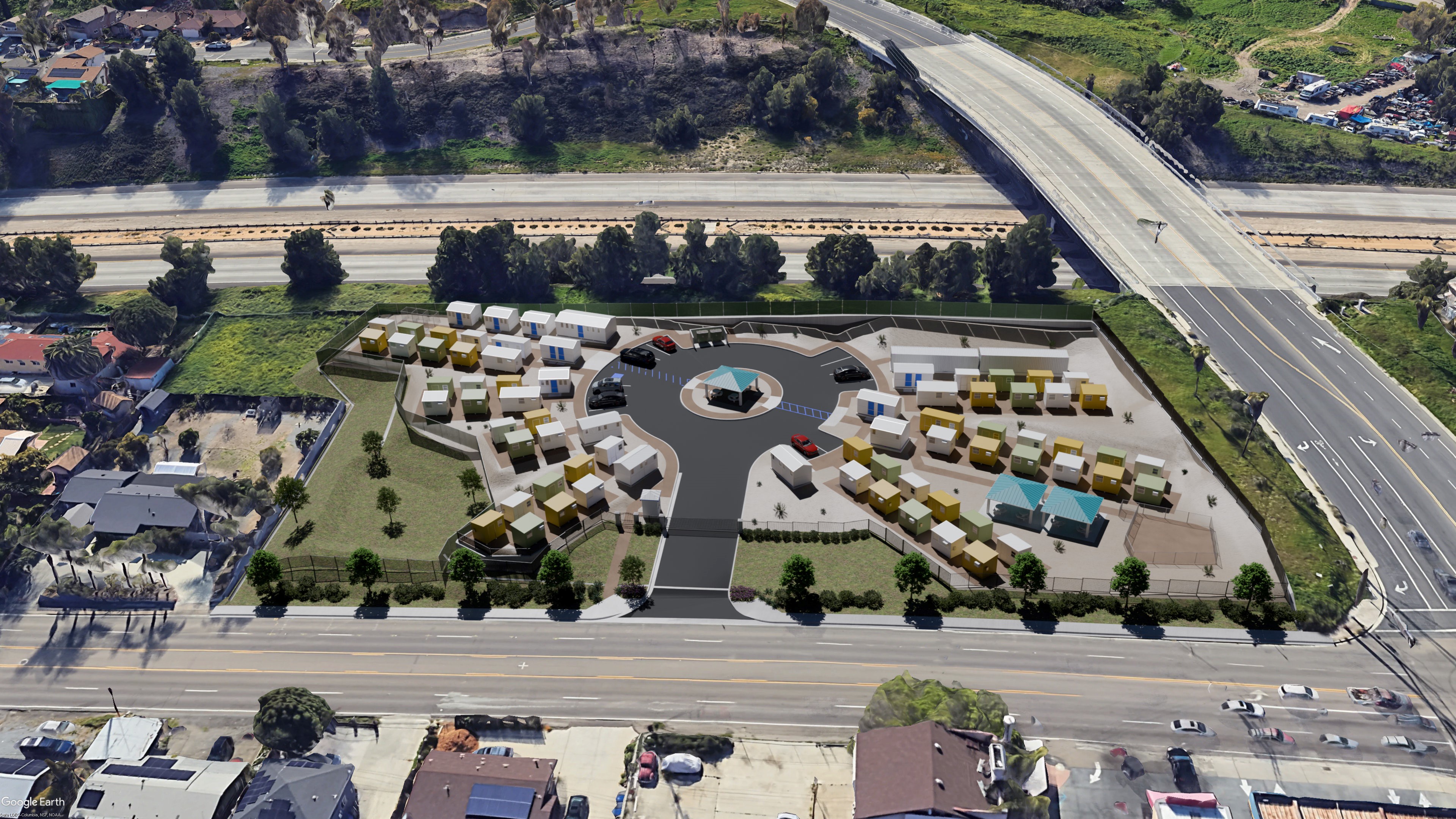 SR-125
Admin
Laundry
Storage
Troy Street
Security Office
Pet Area
Pavilions
Sweetwater Road
Design
Pavilion
Security Office
Ornamental Fencing & Landscaping
Sidewalk
Design
SR-125
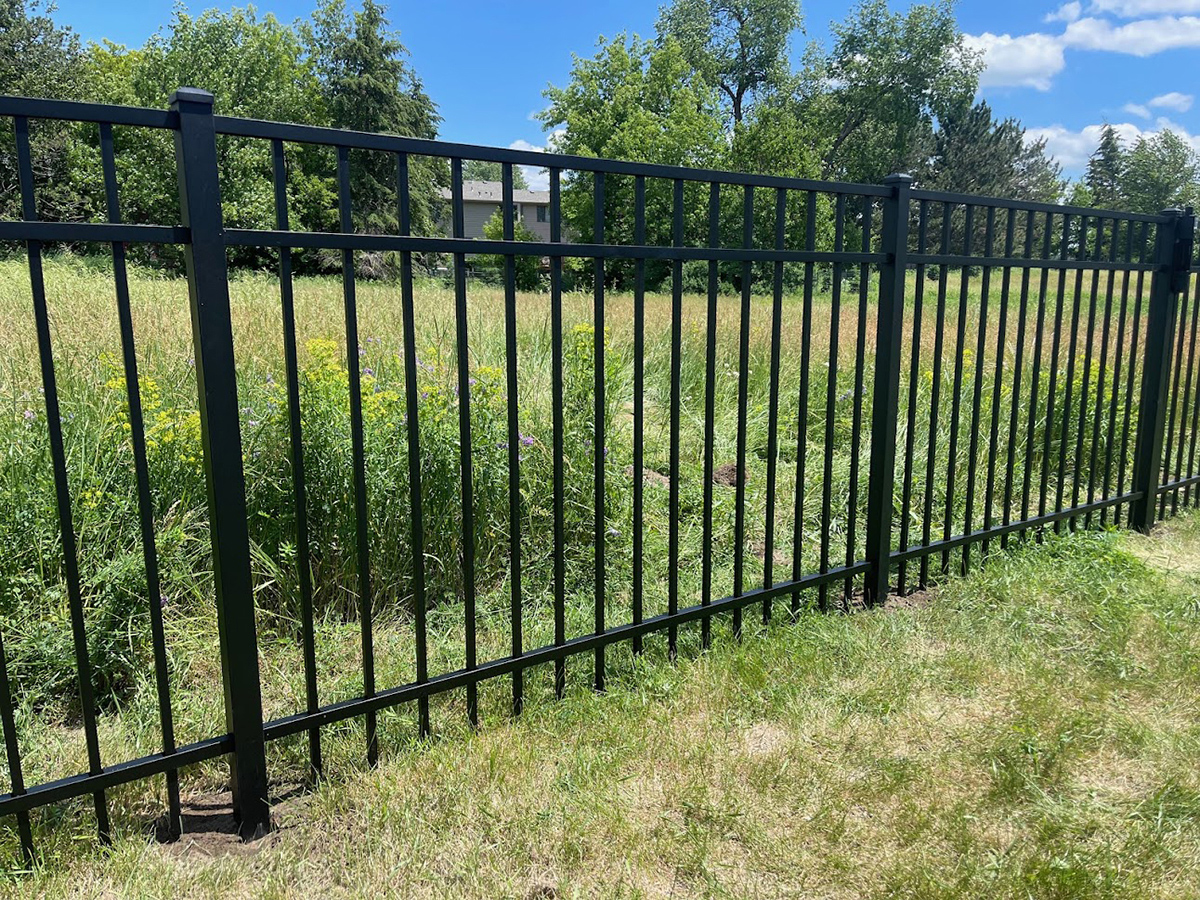 Sweetwater Road
Ornamental Fencing
Troy Street
Street View from SR-125 Overpass
Landscaping
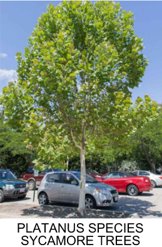 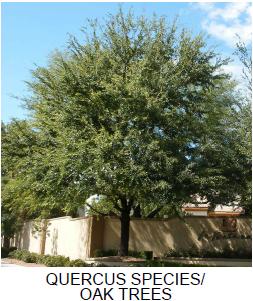 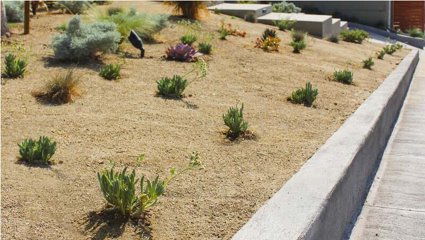 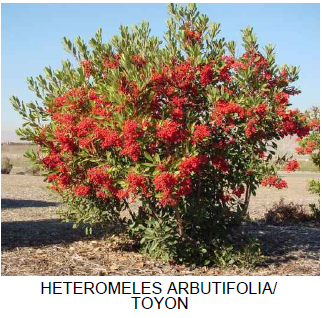 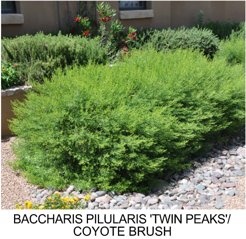 Decomposed Granite
On-Site Parking
3
4
4
2
Program Design
Approximately 60 units as interim housing for unsheltered  Veterans, Seniors, Transitional Aged Youth and Adults
Coordinated referrals and intakes into program by County's Office of Homeless Solutions  
Program excludes people with certain criminal background such as registered sex offenders, arsonists, or active felony warrants.
$11.1M one-time funding for planning, design, and construction, $3M ongoing annual operations costs
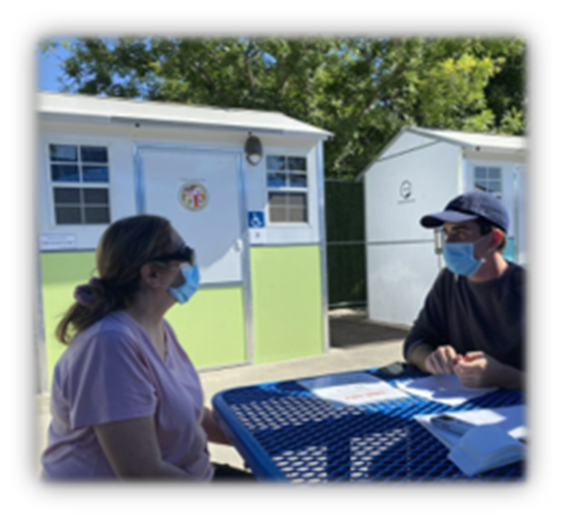 Program Design
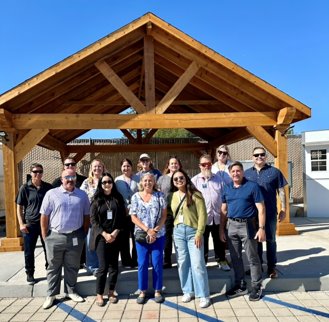 This community will include 24-hour security and site management, site maintenance, hygiene facilities, internet, meals, picnic areas, dog run, and enrichment activities
Program includes case management, housing navigation to permanent housing options, access to behavioral health, employment support services, credit repair and many other supportive services
Troy Street Project
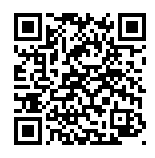 Q&A
Site Information Available:  EngageSanDiegoCounty.gov